Prime Factor Decomposition
Mr Lund
Maths
‹#›
Prime Factor Decomposition
1. Work out.
a) 2 x 2 x 2             
b) 3 x 3 x 7   
c) 3 x 5 x 5 x 11 

2. Match the number cards with their index form.
3. Complete these prime factor trees.
a)                                   b)
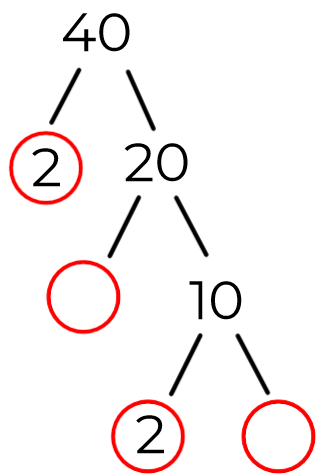 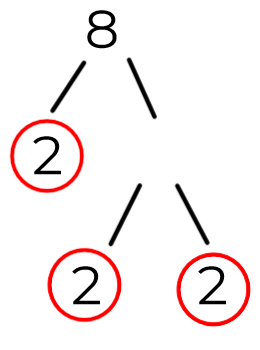 2 x 2 x 2
3 x 3 x 7
3 x 5 x 5 x 11
‹#›
‹#›
Prime Factor Decomposition
4. Match the factor trees to the correct expressions in index form.








Which expression doesn’t match? Why?
5. Amir uses a table to find the prime factors of 63.




Draw a prime factor tree for 63



Which method do you prefer?

6. In Index form find the product of prime factors.
a) 105                 b) 81                  c) 52
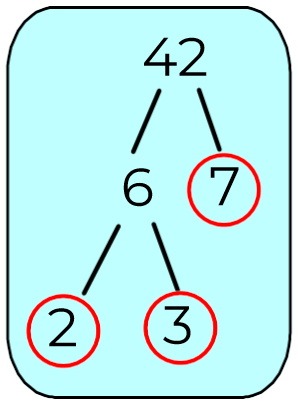 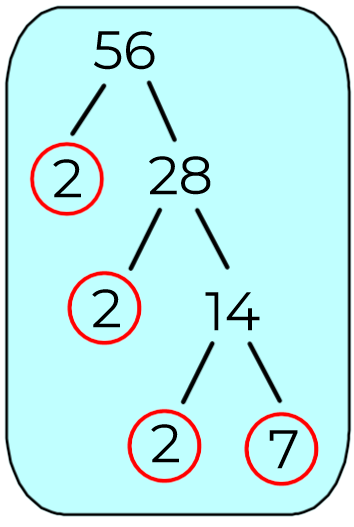 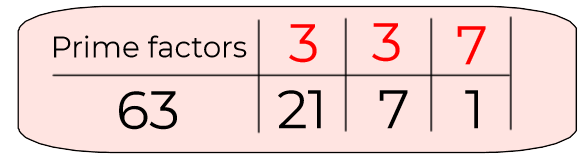 ‹#›
‹#›
Answers
‹#›
Prime Factor Decomposition
1. Work out.
a) 2 x 2 x 2             
b) 3 x 3 x 7   
c) 3 x 5 x 5 x 11 

2. Match the number cards with their index form.
3. Complete these prime factor trees.
a)                                   b)
= 8
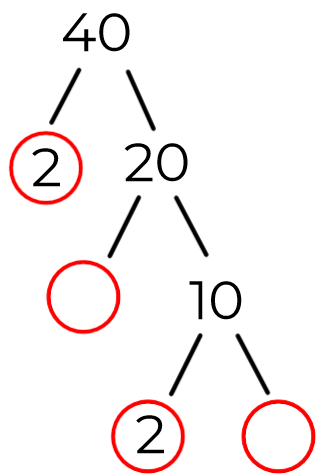 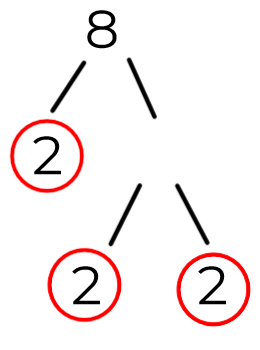 = 63
= 825
4
2
5
2 x 2 x 2
3 x 3 x 7
3 x 5 x 5 x 11
‹#›
‹#›
Prime Factor Decomposition
4. Match the factor trees to the correct expressions in index form.








Which expression doesn’t match? Why?
5. Amir uses a table to find the prime factors of 63.




Draw a prime factor tree for 63



Which method do you prefer?

6. In Index form find the product of prime factors.
a) 105                 b) 81                  c) 52
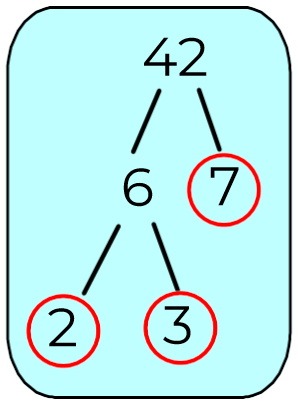 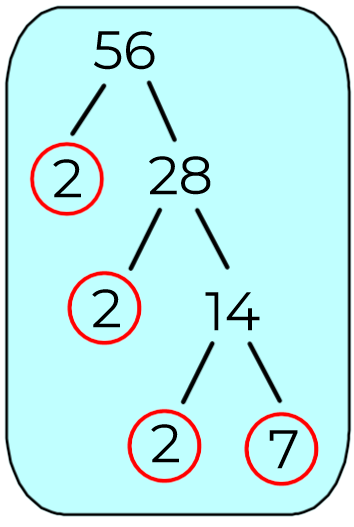 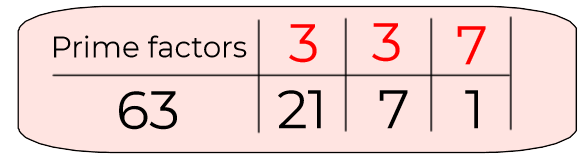 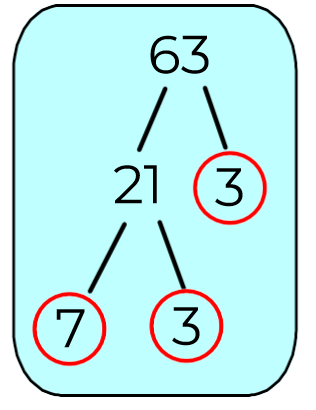 8 x 7, it is not a product of primes.
‹#›
‹#›